CONTENTS
目  录
6
5
3
2
4
1
请在此处添加幻灯片标题
请在此处添加幻灯片标题
请在此处添加幻灯片标题
请在此处添加幻灯片标题
请在此处添加幻灯片标题
请在此处添加幻灯片标题
更多精品PPT资源尽在—PPT宝藏！
www.PPTBZ.com
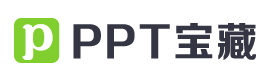 [Speaker Notes: 模板来自于 http://www.ypppt.com]